Réalisation d’une coiffeuse
Par Fabrice Vanhille
Que faire de çà ?
[Speaker Notes: Ma fille a récupéré chez sa grand-mère un piétement d’une ancienne machine à coudre. Son idée est de la transformer en coiffeuse.
L’originalité du projet réside dans le fait que tout est réalisé à partir de chute de bois.]
Le plan d’ensemble
Un plan de travail
Des tiroirs sous et sur le plan
2 casiers sur le plan
Les différents bois utilisés
Chêne
Frêne
Les différents bois utilisés
Robinier
[Speaker Notes: Toutes les façades tiroirs et portes sont en robinier]
Les différents bois utilisés
Bois exotique
Châtaignier
[Speaker Notes: Les montants et traverses sont en châtaignier. Les panneaux des caissons à tiroirs et casiers sont en bois exotique (ancienne porte de service).]
Quelques vues de détail
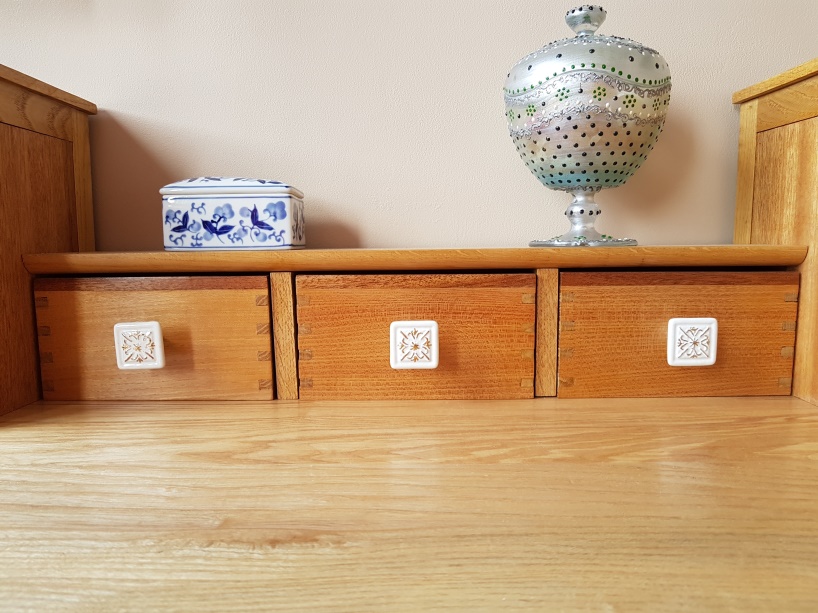 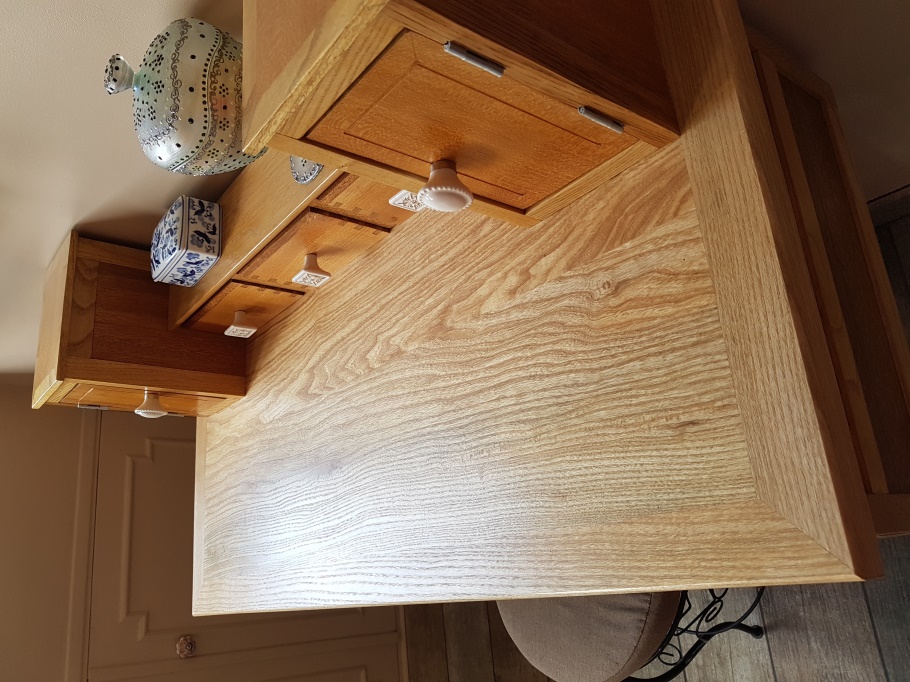 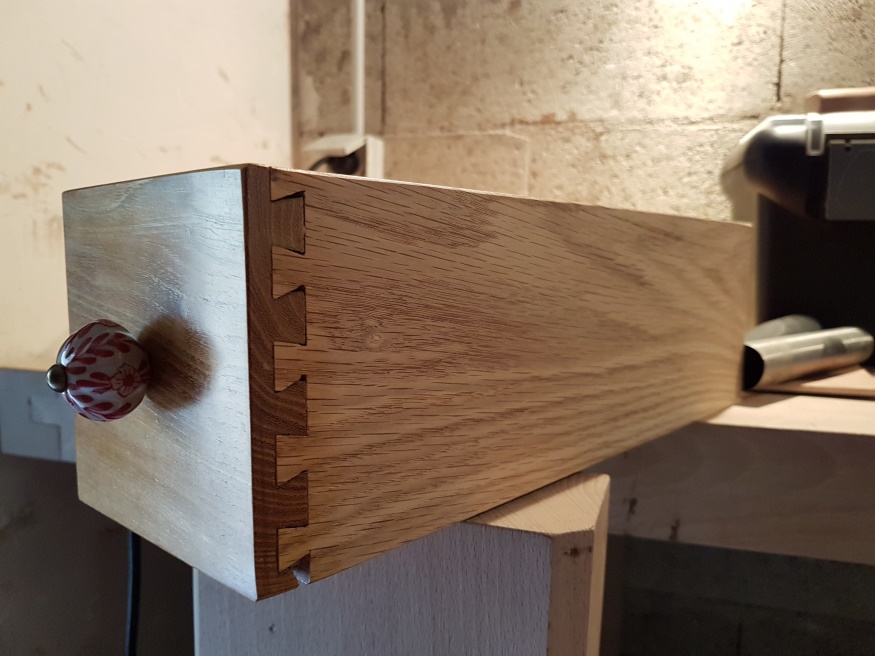 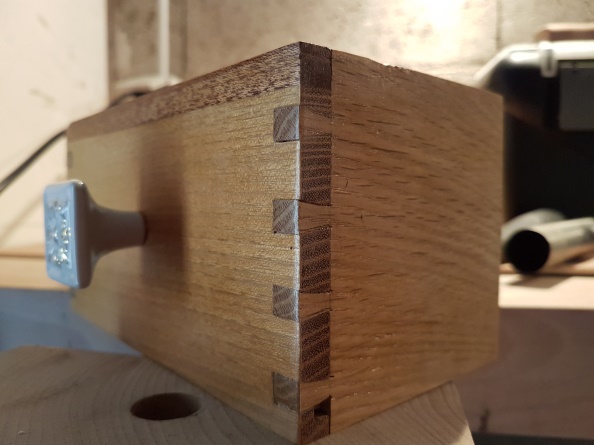 [Speaker Notes: Les caissons sont fixés sur le plan de travail par des vis par le dessous du plateau. Les tiroirs sont de construction traditionnelle. Les queues d’aronde sont
réalisées à la main. Elles sont recouvertes pour les tiroirs du bas et débouchantes pour  les tiroirs du haut.]
La coiffeuse terminée
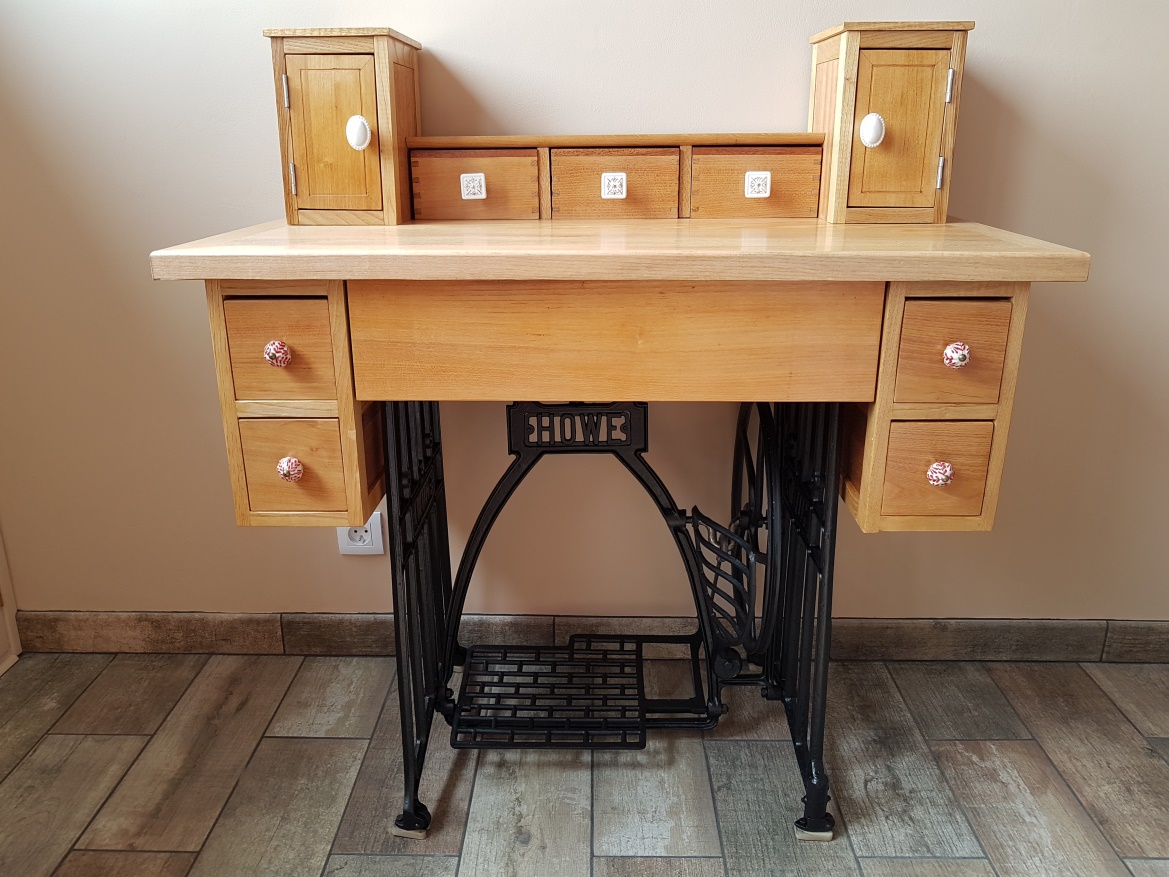